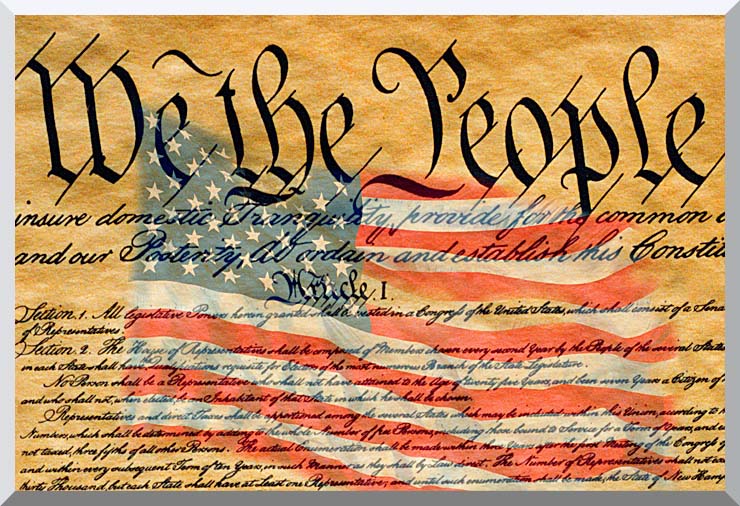 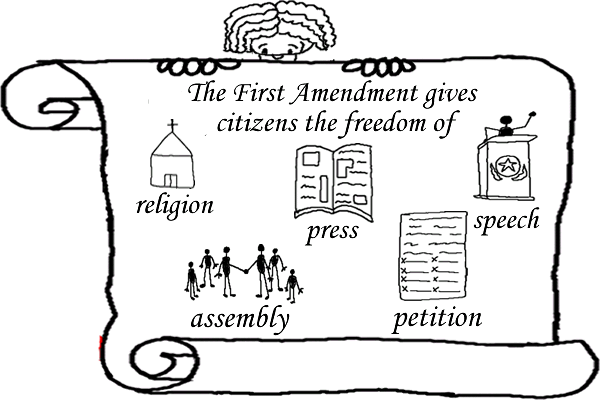 Amendment I:  
Congress shall make no law respecting an establishment of religion, or prohibiting the free exercise thereof; or abridging the freedom of speech, or of the press; or the right of the people peaceably to assemble, and to petition the Government for a redress of grievances.
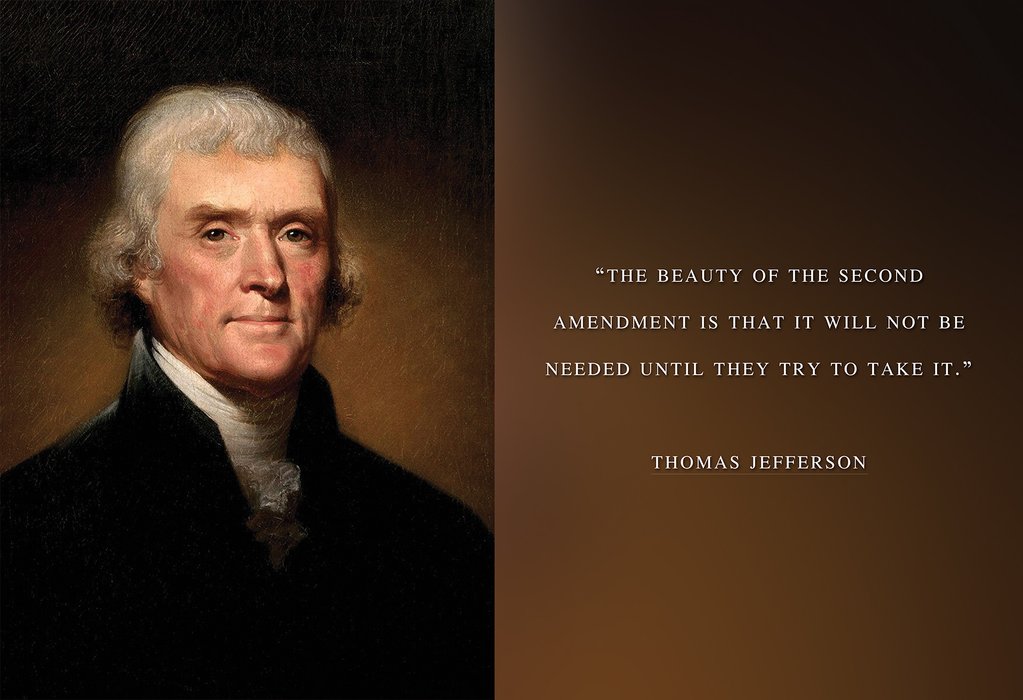 Amendment II


A well regulated Militia, being necessary to the security of a free State, the right of the people to keep and bear Arms, shall not be infringed.
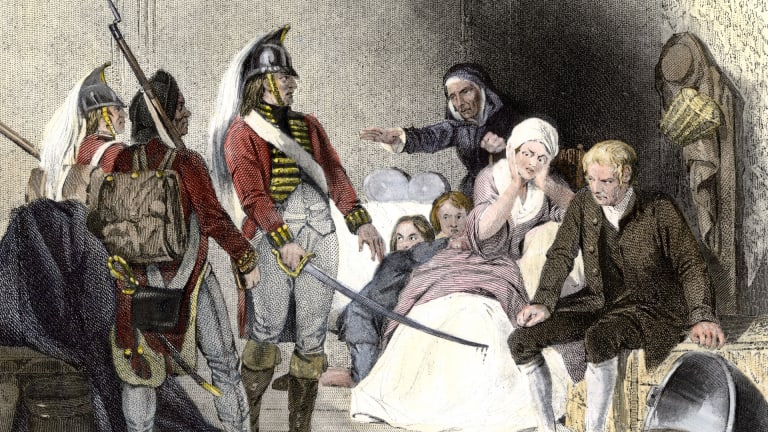 Amendment III 
No Soldier shall, in time of peace be quartered in any house, without the consent of the Owner, nor in time of war, but in a manner to be prescribed by law.
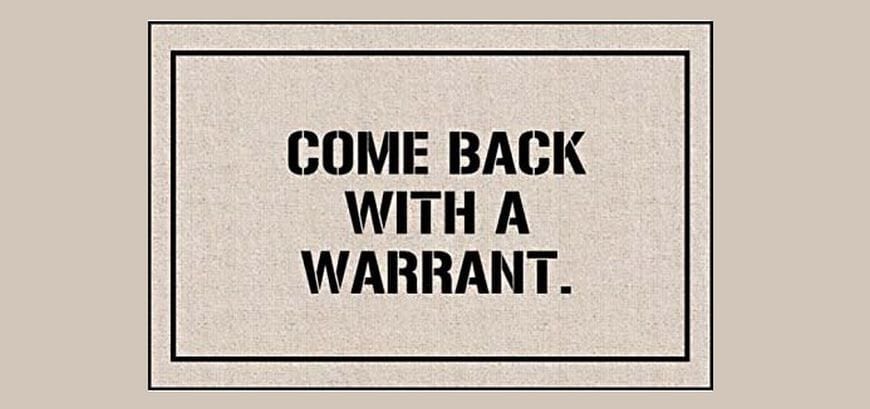 Amendment IV
The right of the people to be secure in their persons, houses, papers, and effects, against unreasonable searches and seizures, shall not be violated, and no Warrants shall issue, but upon probable cause, supported by Oath or affirmation, and particularly describing the place to be searched, and the persons or things to be seized.
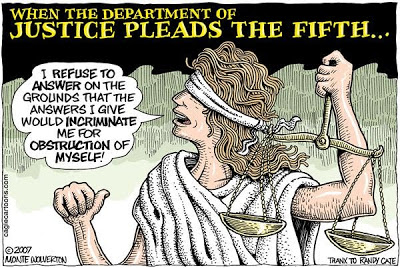 Amendment V 

                                                                                       No person shall be held to answer      
                                                                                          for a capital, or otherwise infamous 
                                                                                          crime, unless on a presentment or                        
                                                                                          indictment of a Grand Jury, except             
                                                                                          in cases arising in the land or naval 
                                                                                          forces, or in the Militia, when in 
                                                                                          actual service in time of War or 
                                                                                          public danger; nor shall any person 
                                                                                          be subject for the same offence to   
  be twice put in jeopardy of life or limb; nor shall be compelled in any criminal case to  
  be a witness against himself, nor be deprived of life, liberty, or property, without due 
  process of law; nor shall private property be taken for public use, without just 
  compensation.
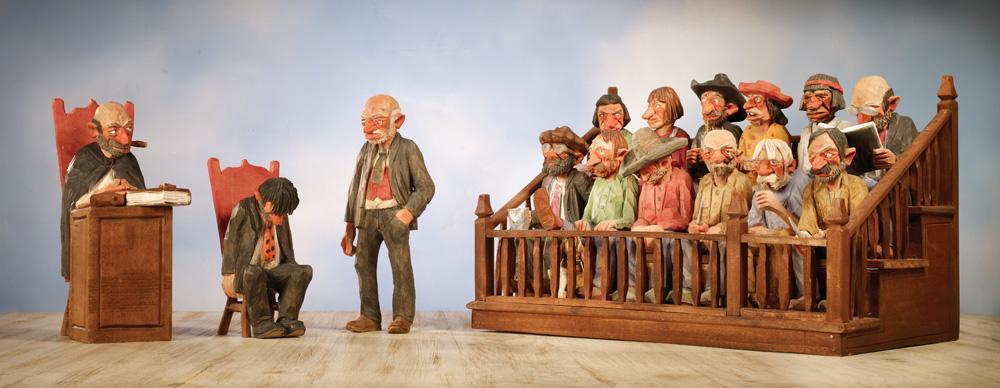 Amendment VI
  
In all criminal prosecutions, the accused shall enjoy the right to a speedy and public trial, by an impartial jury of the State and district wherein the crime shall have been committed, which district shall have been previously ascertained by law, and to be informed of the nature and cause of the accusation; to be confronted with the witnesses against him; to have compulsory process for obtaining witnesses in his favor, and to have the Assistance of Counsel for his defence.
Amendment VII


In Suits at common law, where the value in controversy shall exceed twenty dollars, the right of trial by jury shall be preserved, and no fact tried by a jury, shall be otherwise re-examined in any Court of the United States, than according to the rules of the common law.
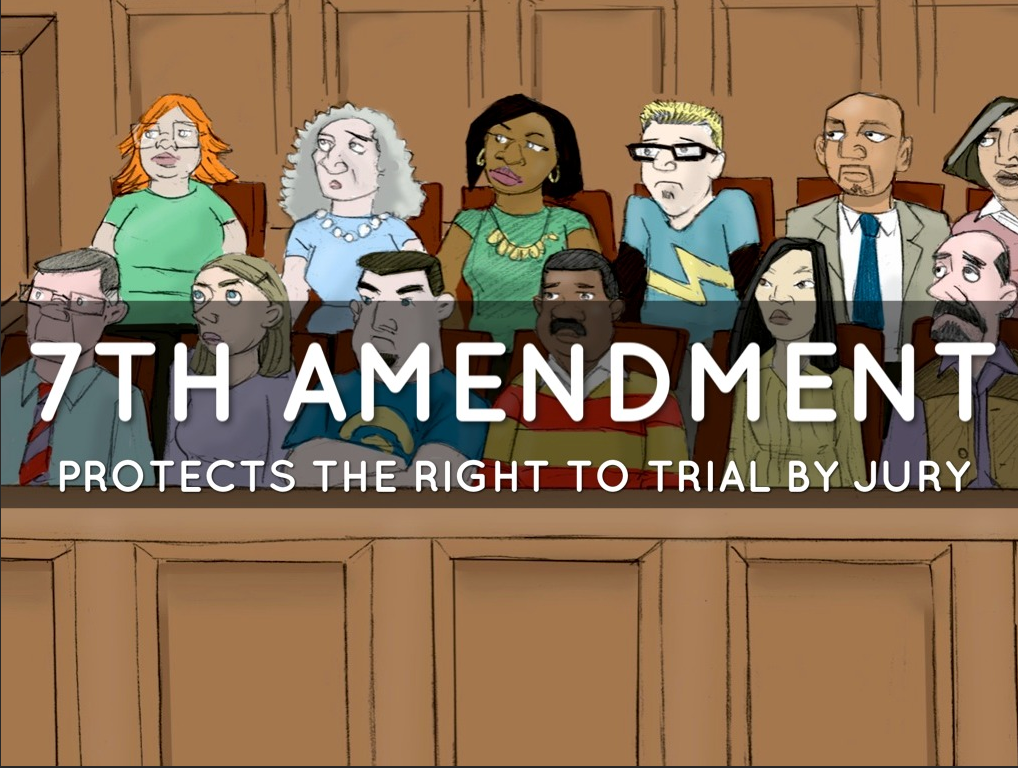 Amendment VIII

Excessive bail shall not be required, nor excessive fines imposed, 
nor cruel and unusual punishments inflicted.
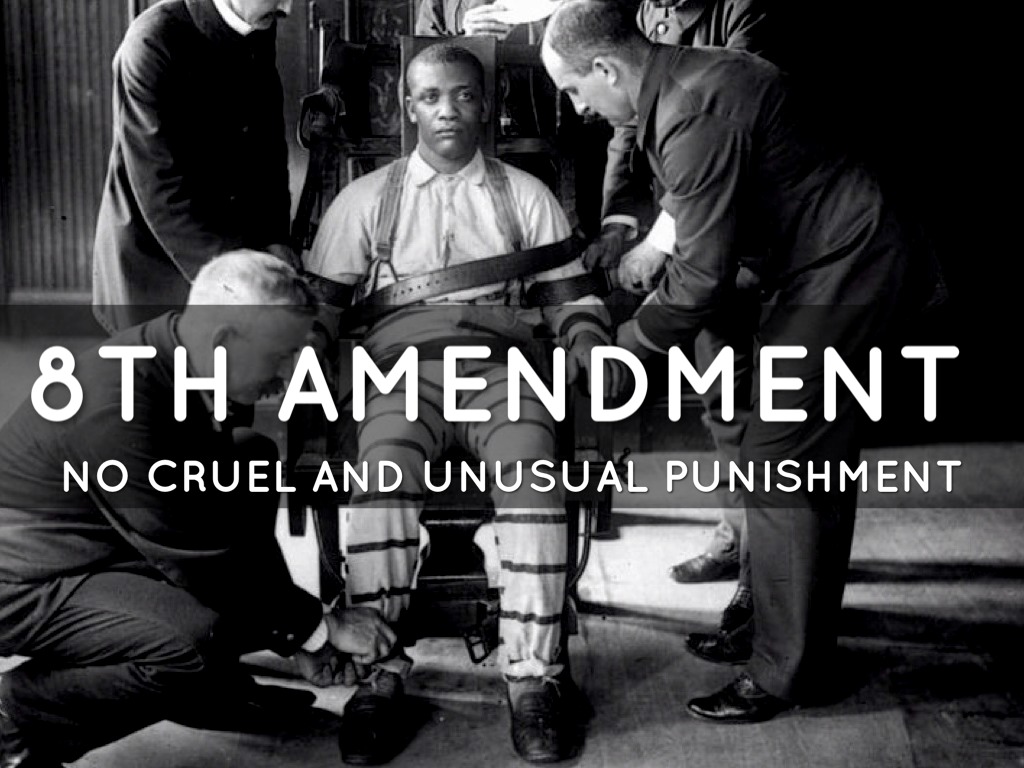 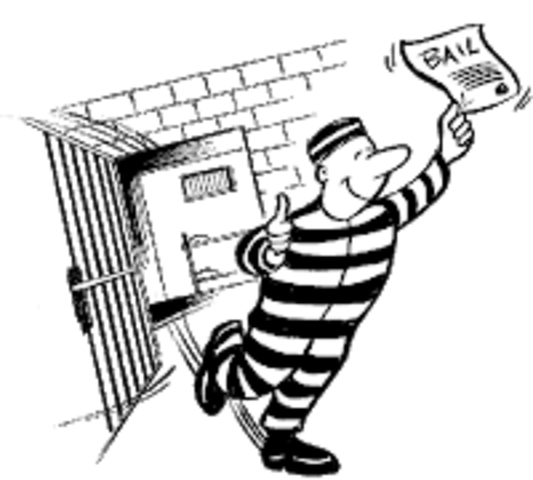 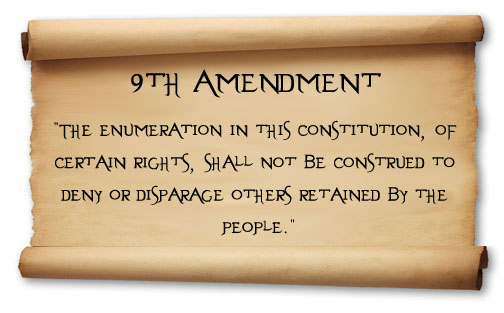 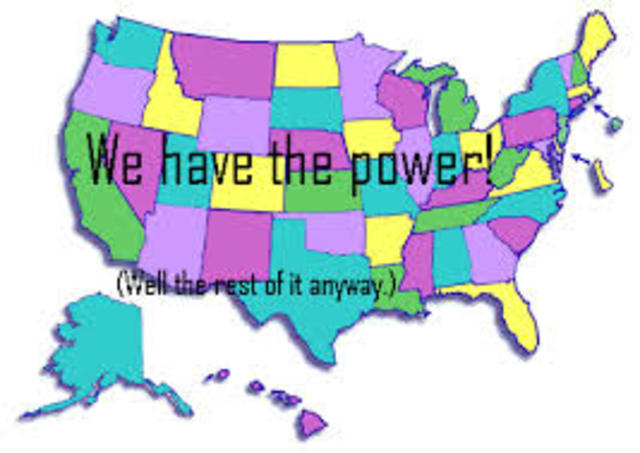 Amendment X 

The powers not delegated to the United States by the Constitution, nor prohibited by it to the States, are reserved to the States respectively, or to the people
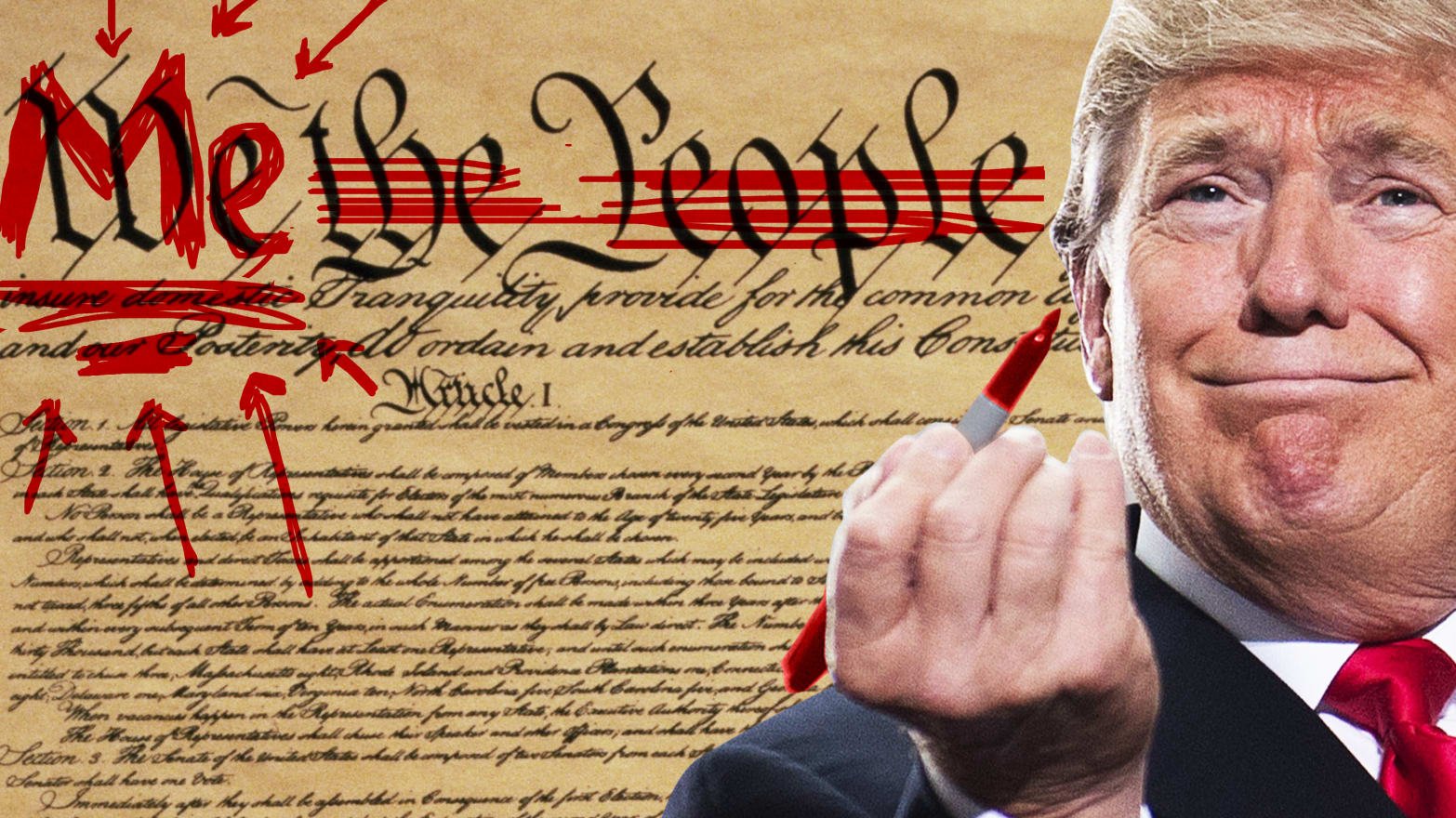